L’ABC Jèrriais
A
ah
H
ash
O
oh
V
vay
B
bay
I
ee
P
pay
W
doobla-vay
C
say
J
jhee
Q
cuh
X
ix
D
day
K
car
R
air
Y
ee-grek
E
er
L
ell
S
ess
Z
zed
F
eff
M
emm
T
tay
G
jhay
N
enn
U
uh
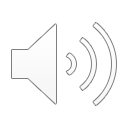